Решение неравенств
От простых к сложным
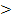 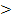 9
1)    -2                                      1)  -14               -1
3)               - 7                          3)    -6
                          
Решить неравенство, решение указать на координатном луче
   3х+1   -5
   2(х+7)-3х < 4х-1
2)    4                                           2)                      0
Проверь себя
1 вариант
 1) -2 ≤ х < 9
   [-2; 9)
  2) х ≥4
   [ 4;+∞)
 3) х <  -7
  (-∞;-7)
2   вариант
    1) -14< х ≤ -1
      (-14; -1 ] 
   2)     х≤0
          (-∞;0 ]
   3)   х > -6
        (-6;+∞)
Проверяем , с комментариями
3х+1 >-5                          
3х >-5
3х>-6
х>-2

   -2 
     
(-2; ;+∞)
-1
2(х+7)-3х < 4х-1
2х+14-3х < 4х-1
2х-3х
-5х <-15
х>3   

        3
(3 ;+∞)
-4х
<
-1
-14
5(х-2)-х>2  1-3(х-1) <-2
5(х-2)-х>2
5х-10-х>2
4х>2+10
4х>12
х>3

             2
1-3(х-1) <-2
1-3х+3 < -2
-3х < -2-3-1
-3х < -6
х>2

3
                  (3; ;+∞)